Abdominal  emergency in Children
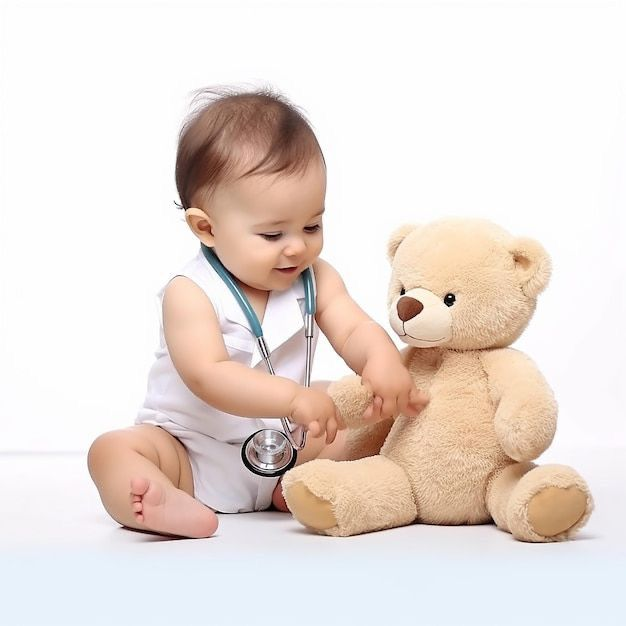 Supervised by : Dr. Abdullah ALRawi
Presented by : Aenaa Mhadeen
         Malak sarayreh
              Farah Rawashdeh
Abdominal  Pain  in Children
The most common presentation of abdominal emergency is Pain 
Types of the abdominal pain may be  (visceral) or (somatic). 
In general Pain can be caused by : spasm , distension, peritoneal inflammation, irritation , ischemia or malignant infiltration .
Newly born children express pain by screaming or crying attacks , However older Children express pain by  speech or body language .
The cardinal symptoms in abdominal emergency are : pain (lasting 3-4 h) ,vomiting(persistent vomiting should raise the possibility of bowel obstruction) and diarrhea (may suggest pelvic lesion if last 24 hr ) .
Systemic
Infectious
abdominal pain in children
Obstructive
Non Obstructive
Septicemia
DM
Acute appendicitis
Sickle cells crises
Mesentric
 lymphadenitis
Uremia
Heart failure
Obstructive cause
Obstructed Inguinal Hernia
A loop of small bowel becomes trapped in the hernial sac.  
The obstruction in the sac is almost always at the level of the external ring
Obstructed hernias are usually seen in infant under six months of age. 

Clinically: 
The infant cries intensely.
No impulse on crying.
Swelling and bulge in the groin.              
Hernia is tense, extremely tender, irreducible.
Progressing to generalize abdominal pain, vomiting and abdominal distension. 
Intestinal obstruction established later.
Strangulated Inguinal Hernia
(Fever , Sudden pain that quickly intensifies , A hernia bulge that turns red, purple or dark)
Effects 
The testicular vessels can be severely compressed by tense hernia. 15% of baby develop some degree of atrophy. 
bowel obstruction and strangulation, progress to gangrene and perforation.
In girls the ovary can be trapped and strangulate.
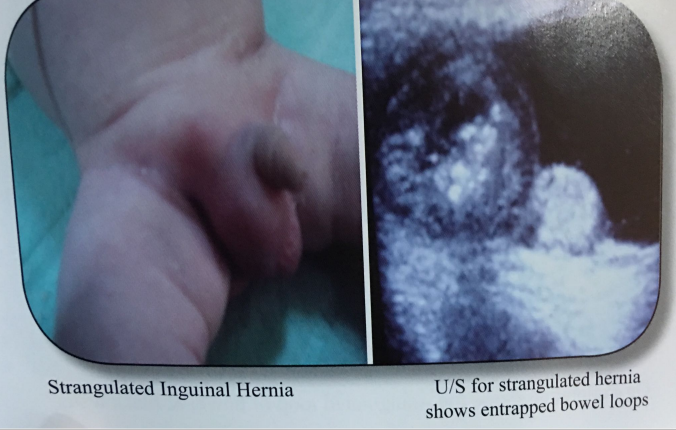 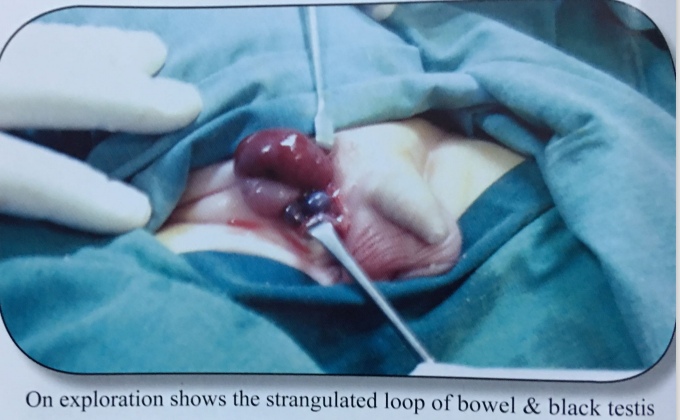 incarcerated means a hernia has become acutely irreducible (it becomes painful, tender) 
strangulated implies there is also impairment of the blood supply to the hernia contents.
Incarcerated & strangulated Inguinal Hernia
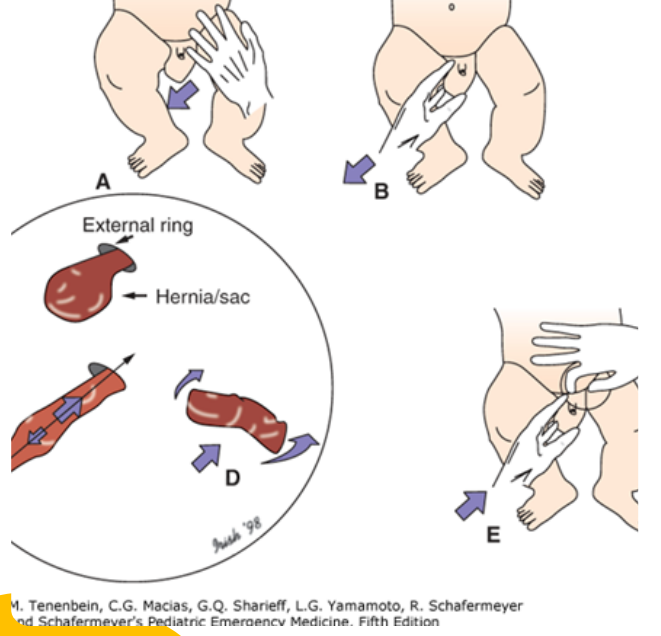 Management :
Reduction of the obstructed hernia by " Taxis“
(Manual reduction('TAXIS’)) this requires giving the child analgesia or to distract the child with a bottle of feed. 
>>>surrounding the external inguinal ring with the fingers of one hand loosely, while gently pushing the fundus of the hernia inside with the fingers of the other hand. Reduction en mass should be avoid
Successful reduction 
 Operation should be performed in 48 hours, to allow oedema of the sac to subside.
 Unsuccessful reduction or strangulated hernia. 
 Immediate operation 
Operation 
 Herniotomy
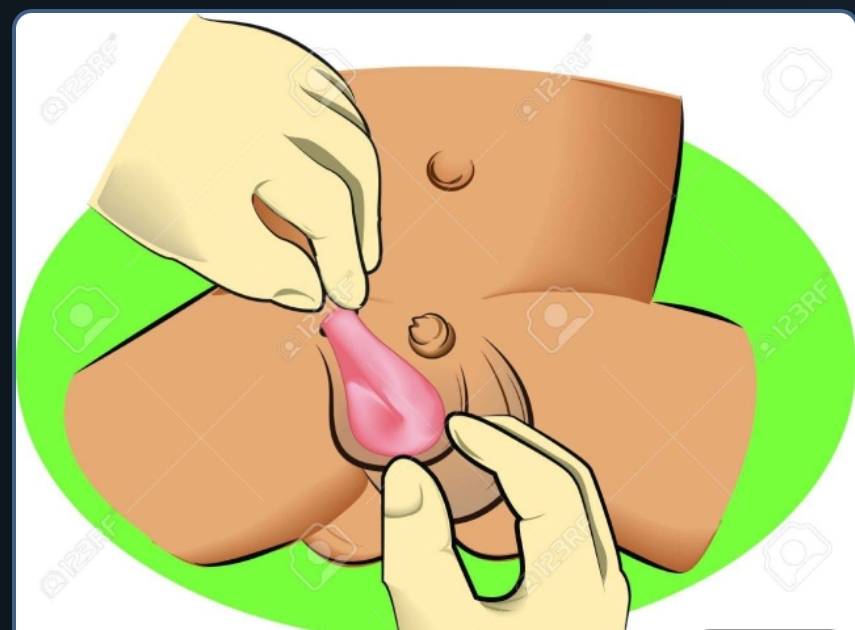 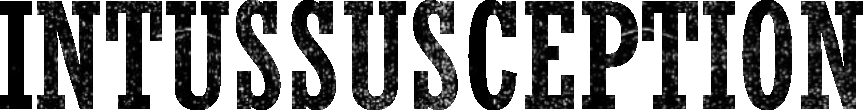 Definition:
Invagination of proximal portion of the intestine into an adjacent distal
segment.

*80-90% of intussusceptions occur in children between 3 months and 2 years of age

Compression of the mesenteric vessels cause a strangulation and it may
progress to gangrene and perforation.

All intussusception consist of:
Inner intussusceptum; proximal portion of the intestine
Outer intussusceptiens; distal portion of the intestine
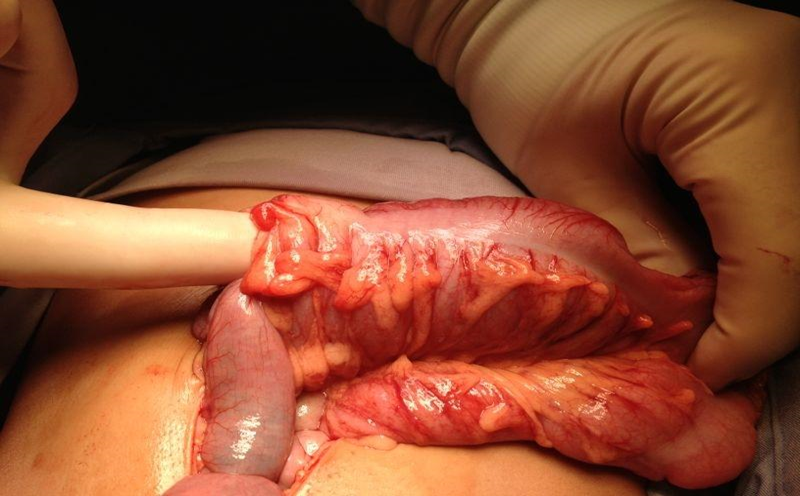 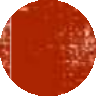 Causes:
Primary (unknown);
Weaning theory (i.e, Weaning may lead to a change in the bowel flora, which  produce edematous payer's patches).
Viral infection theory (i.e, Infection may lead to produce edematous, hyperplastic  payer's patches).

Secondary;
Meckel’s diverticulum or Mucosal polyps
Enteric duplication cyst or Submucosal cyst
Underlying Bowel malignancy (as a lymphoma)
Presentation:
Distressing colicky pain lasting for 2-3 min,vomiting.
Pass a redcurrant jelly stool (bloody-mucoid stool)
Palpable sausage-like mass any where around umbilicus
Rectal examination reveal blood or feeling the apex

Diagnosis:
Plain X-ray (signs of small bowel obstruction and soft tissue opacity)
Barium enema (meniscus, coiled spring sign or claw sign)
U/S (a kidney-like mass or a target sign)
diagnosis
1.plain X-Ray 
Abdominal x-rays show signs of :
Small bowel obstruction(air fluid level and bowel dilation) 
Soft tissue opacity.
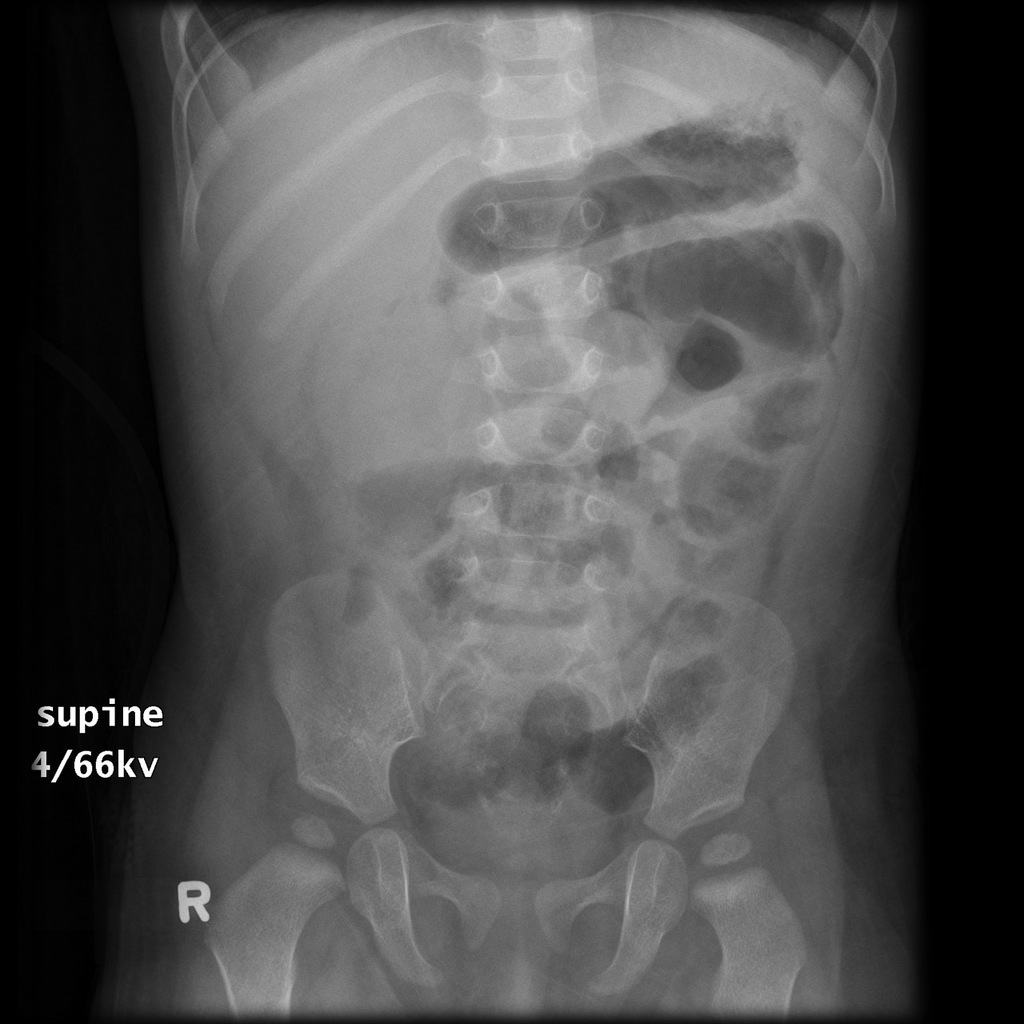 diagnosis
2- contrast barium enema :
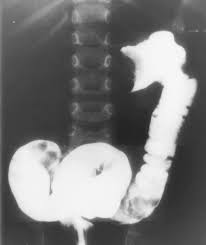 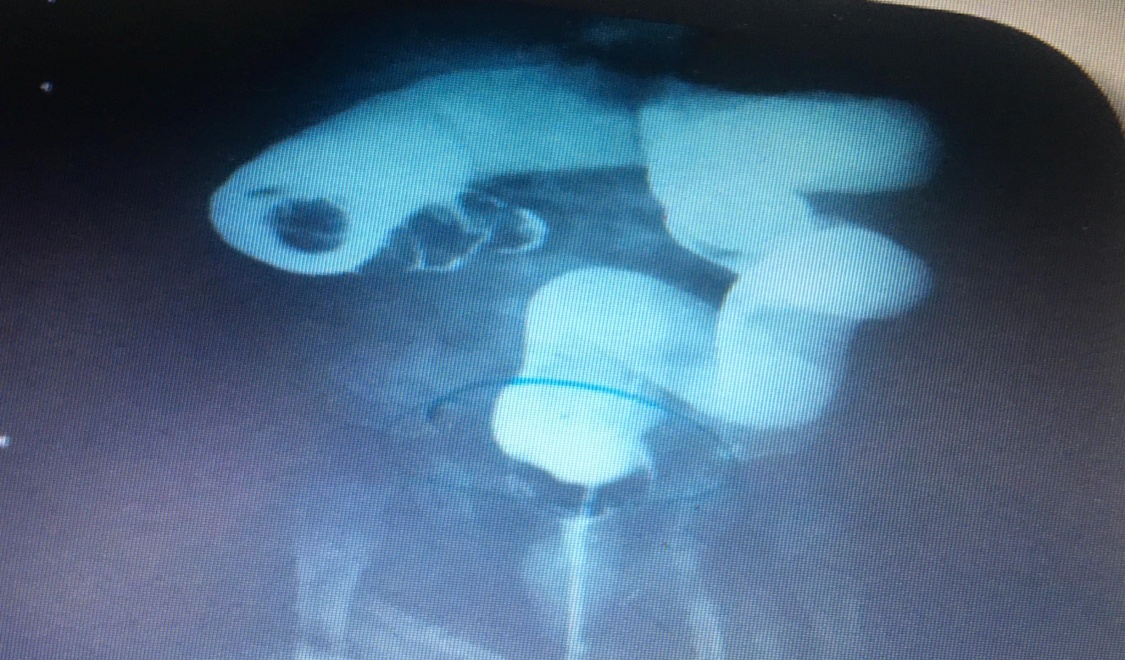 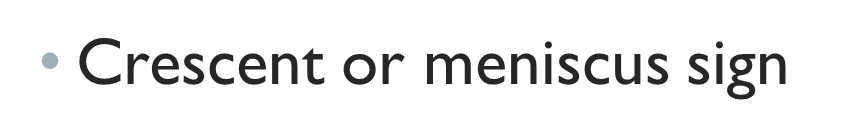 Coiled spring sign
diagnosis
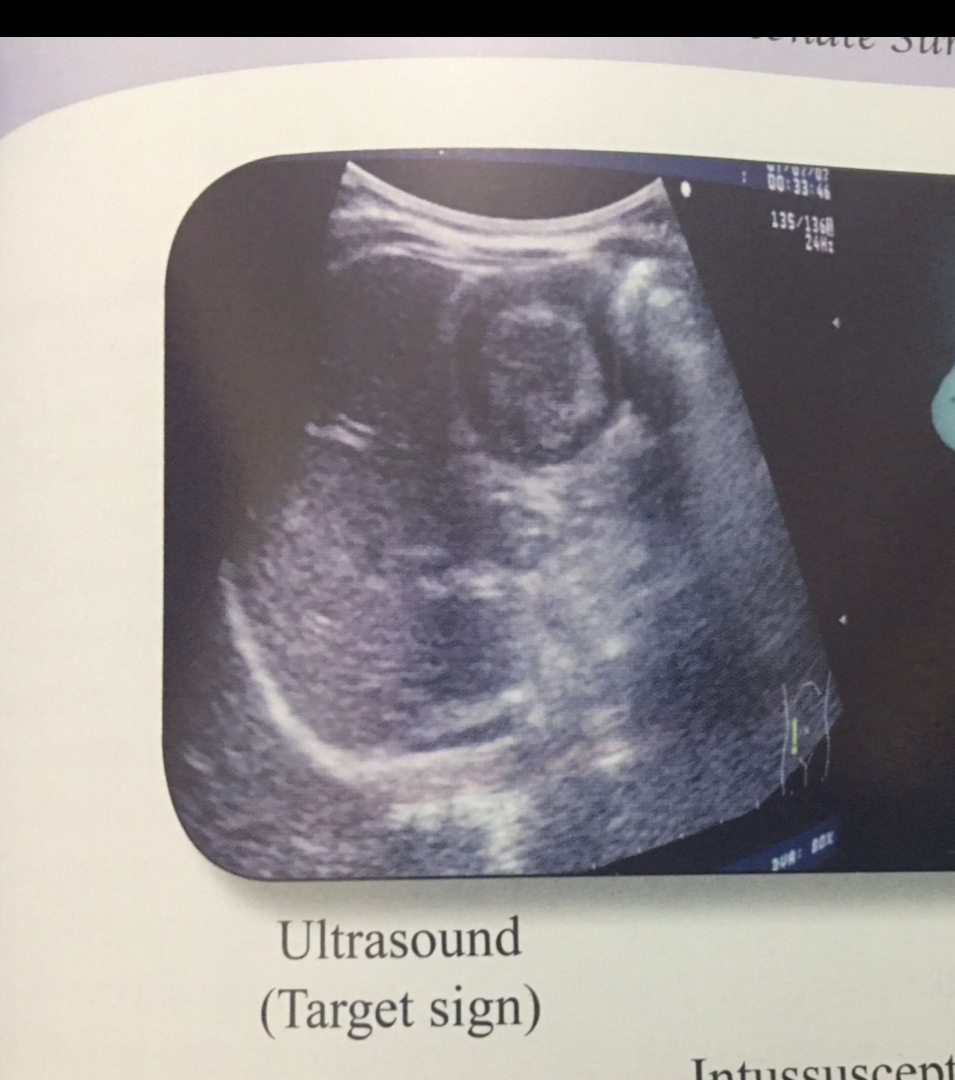 3-ultrasoud:
Saggital scan :kidney like mass 
Transverse scan : target sign
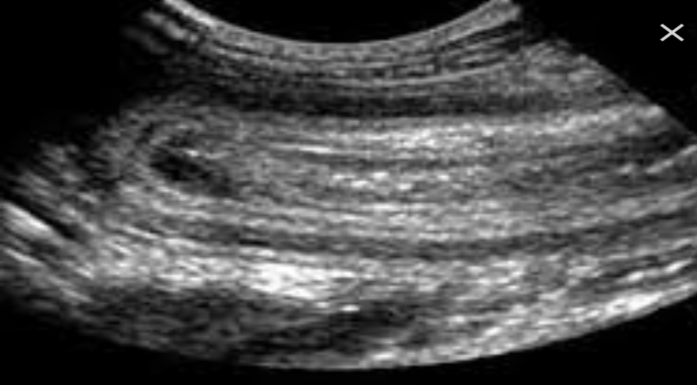 managment:
IV access, rehydration, Insertion of a nasogastric tube and intestinal decompression are recommended before reduction is attempted.
Non-operative reduction via hydrostatic reduction or pneumatic reduction
Reduction monitored by fluoroscopy
Using a barium enema or air to controlled pressure
Successful reduction can be accepted only if.:
Free reflux of barium or air into the small bowel. 
 Resolution of the symptoms and signs.
 Disappearance of the abdominal mass by clinical examination and by ultrasound evaluation.

Contraindication in case with; sign of perforation, peritonitis, presence of shock or  known pathological lead point.


Surgical operation
Indications; if non-operative reduction is contraindication, unsuccessful non-operative
reduction, if a pathological lead point is suspected, in case of recurrence after reduction
Age > 6 years , Duration of symptoms > 24 hours..
Resection and anastomosis
Non-viability of the segment. 
Irreducible intussusception.
 Presence of a pathological lead point.
70% of intussusception can be reduced non-operatively.
Recurrent intussusception occurs in up to 10 % of cases after non-oper reduction.
Hypertrophic pyloric stenosis
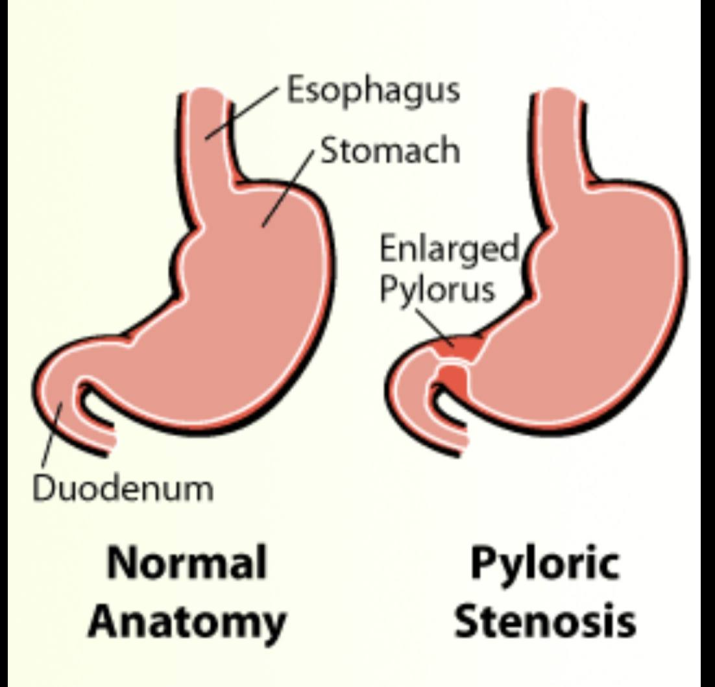 Definition:

hypertrophy of the muscular layers of the pylorus, which cause a functional gastric outlet obstruction, The antral region is elongated and thickened to as much as twice its normal size.

Causes:
unknown

Presentation:
Projectile non-bilious vomiting.
Hunger pain (that appear as Crying with Restlessness).
Dehydration.
Metabolic alterations (hypochloremic hypokalemic metabolic alkalosis).
Failure to thrive and Loss of weight.
Visible peristaltic waves (Lt to Rt).
Palpable mass “olive-like mass” in the epigastrium.
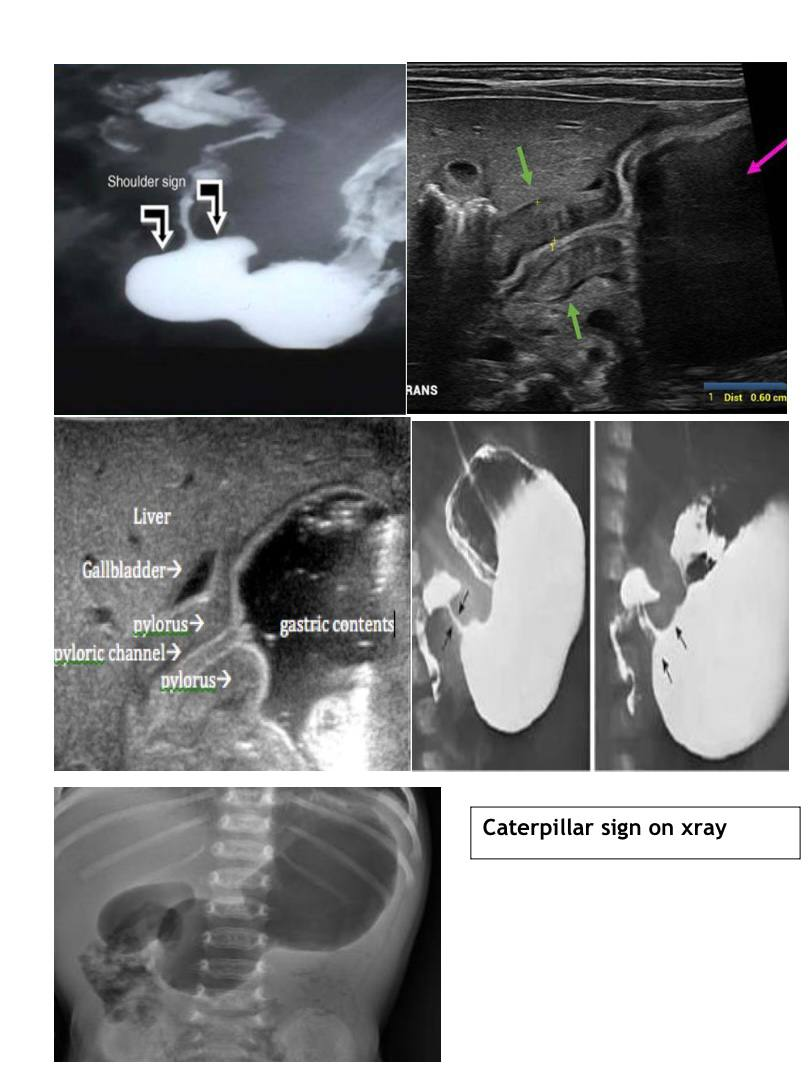 Diagnosis:
U/S (canal length > 16mm and the wall thickness > 4mm).
Feeding test (palpable mass during feeding).
Barium meal (shoulder sign, “double track”sign).
Xr (caterpillar sign).

 DDx
Overfeeding.
Gastric-outlet obstruction.
GERD.
Intracranial condition (Cerebral birth injuries, Meningitis).
Septicemia (Infection) .
Malrotation(anular pancreas) .
Treatment:
Fluid and electrolytes correction

Dehydration correction

Surgery via Pyloromyotomy (Ramstedt’s operation)
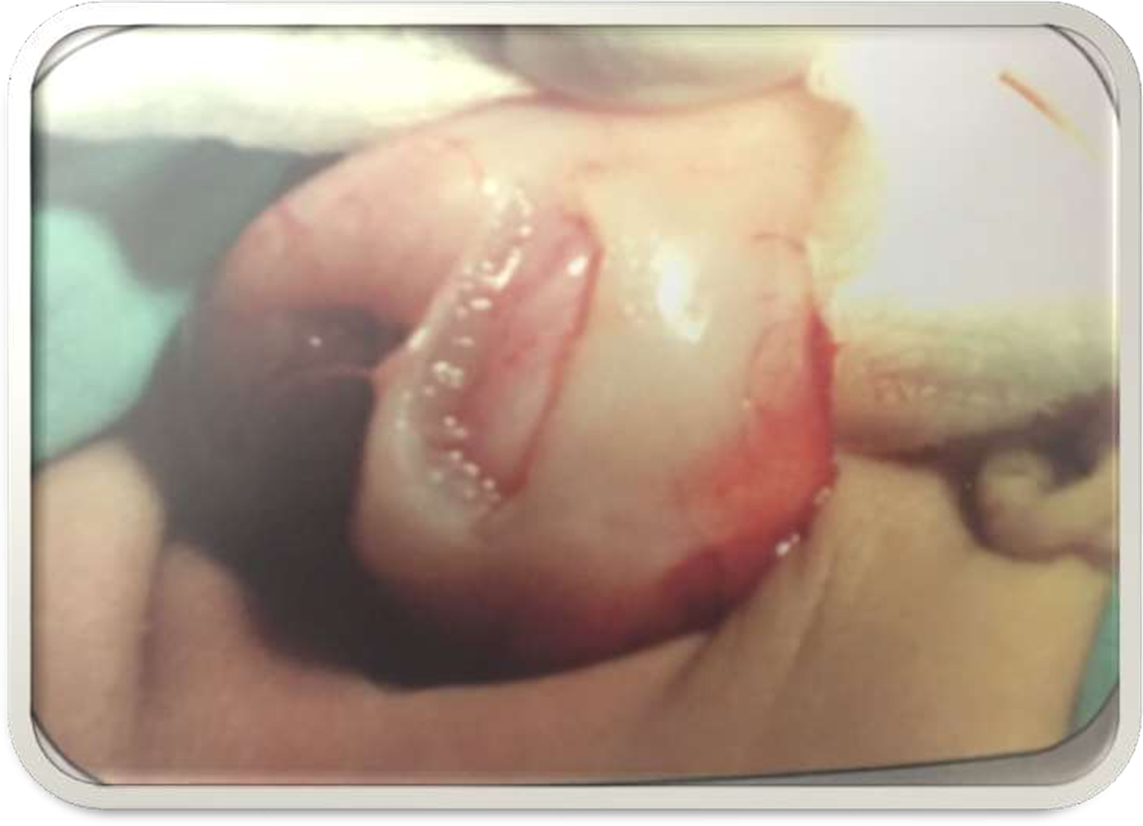 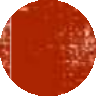 Meckle's diverticulum
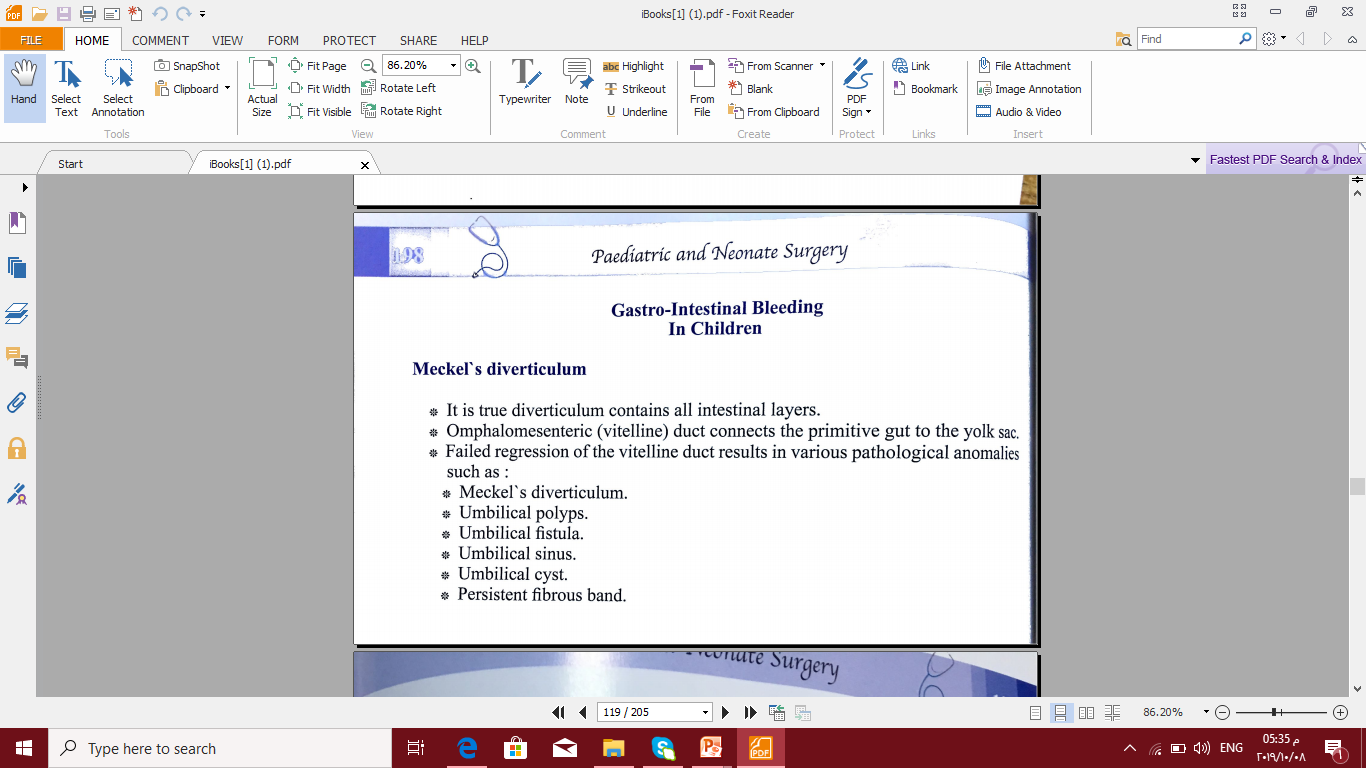 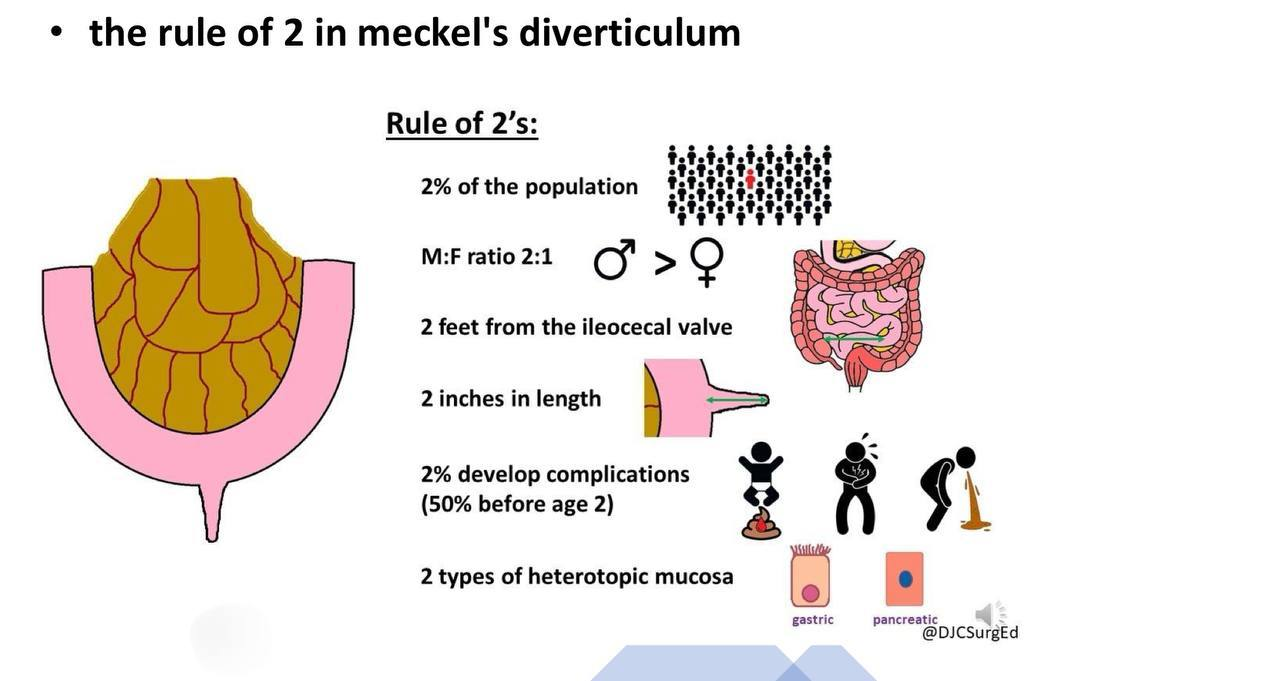 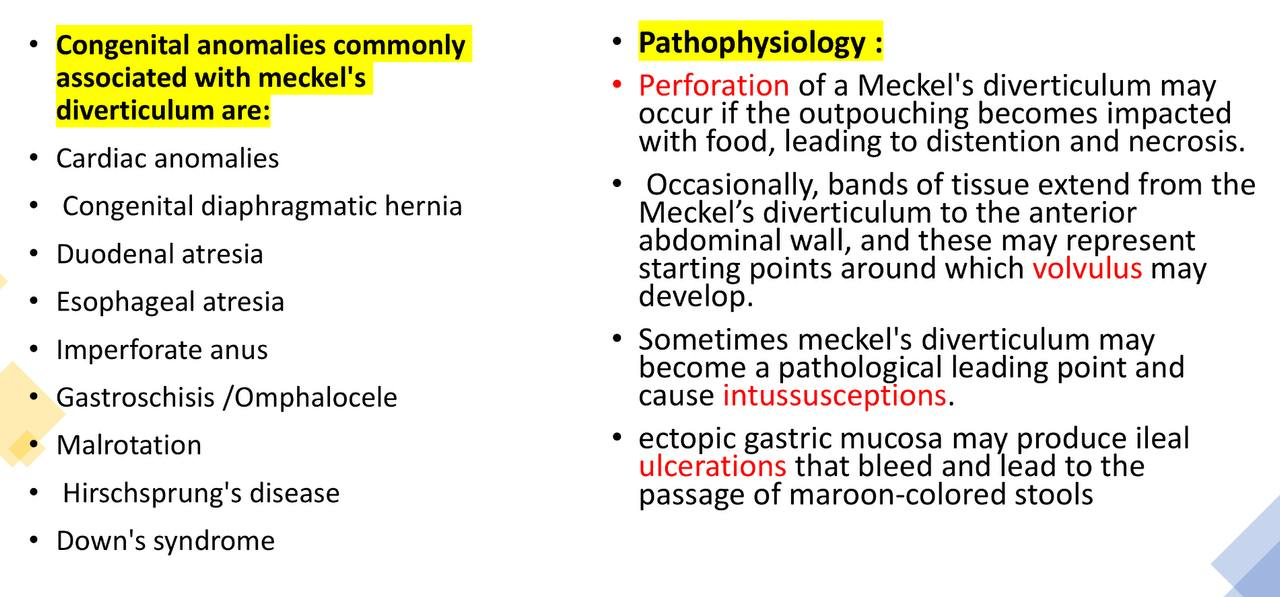 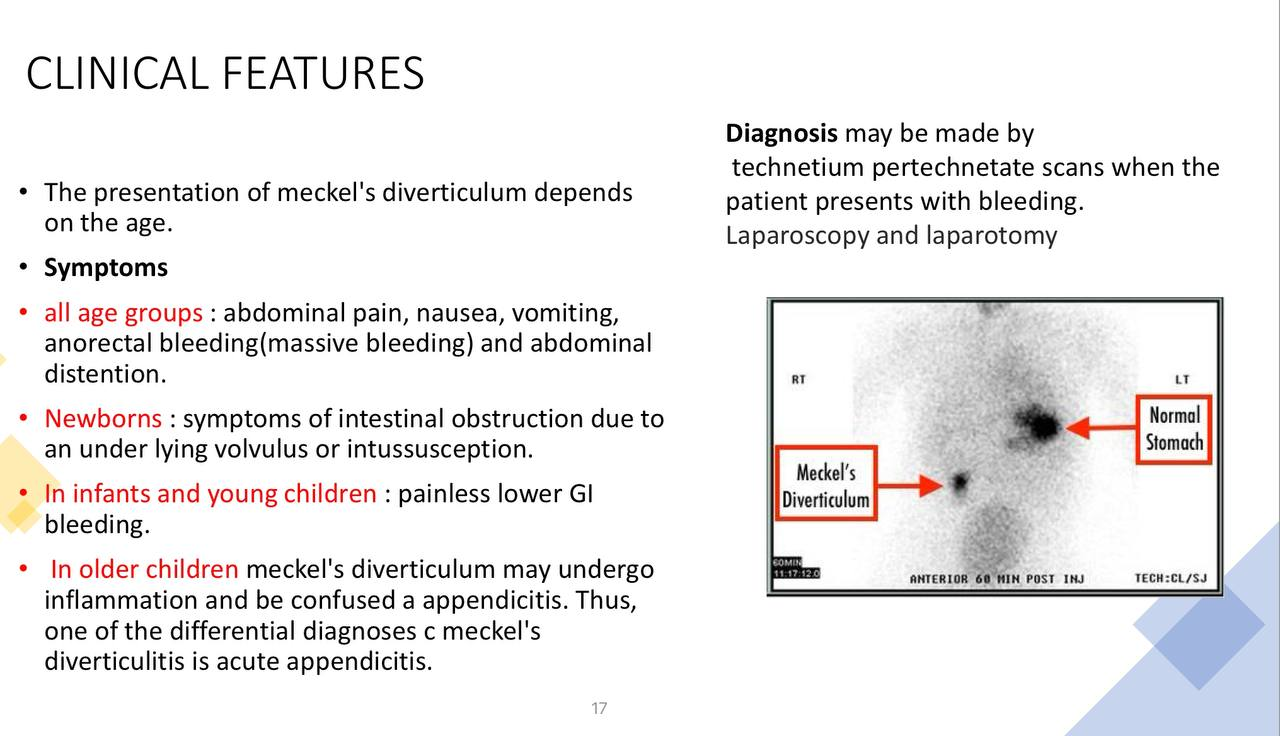 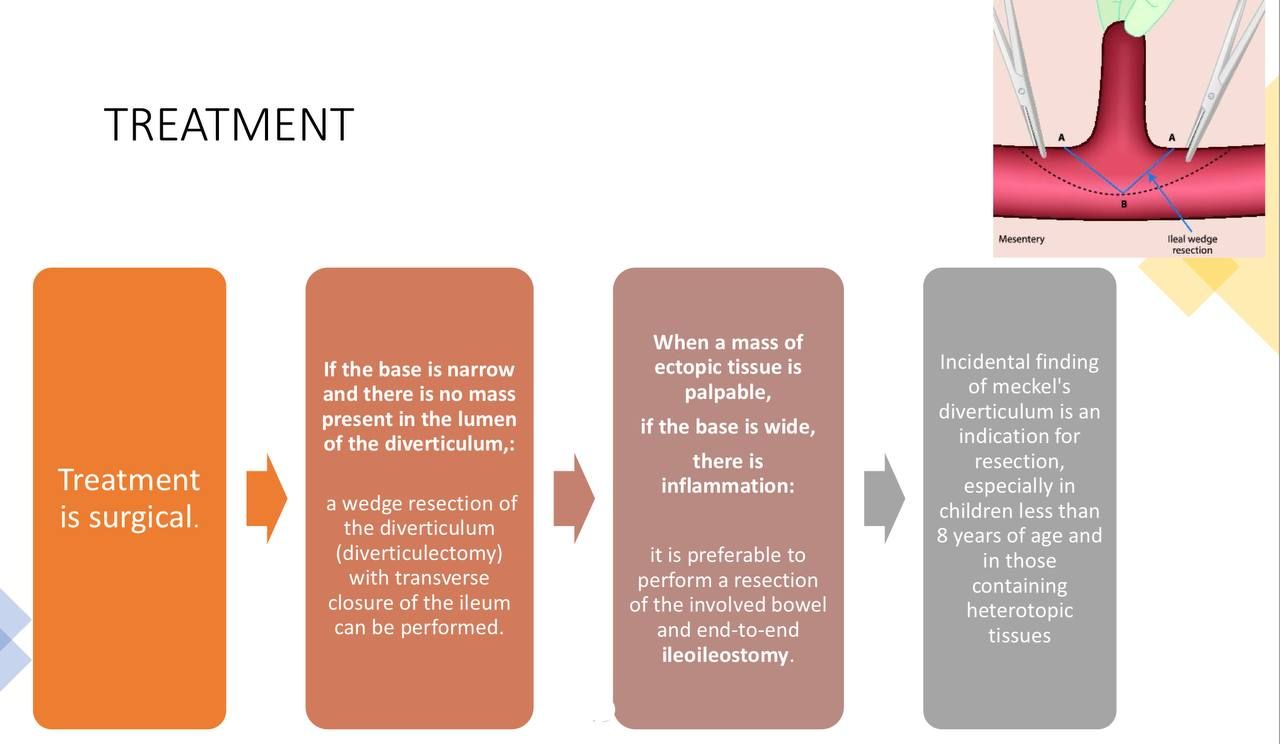 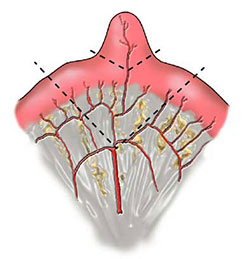 Malrotation
 Epidemiology
 Incidence: symptomatic malrotation (midgut volvulus) in 1:6000 live births in the United States.
 Age: neonates and infants.
 Pathophysiology
Normal intestinal rotation: the midgut starts to elongate in utero (4th week) → herniation of the midgut out of the umbilicus (6th week) → 90° counter-clockwise rotation of the midgut → reentry of the midgut into the abdominal cavity(10th week) → 180° rotation inside the abdominal cavity (a total of 270°) → fixation of the duodenojejunal flexure and cecum to the posterior abdominal wall .
Intestinal malrotation: arrest in the normal rotation of the gut in utero, resulting in an abnormal orientation of the bowel and mesentery within the abdominal cavity.
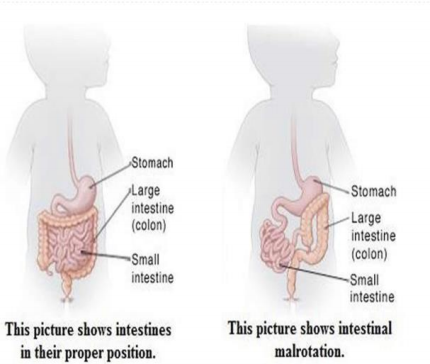 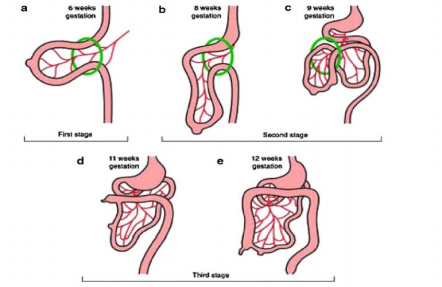 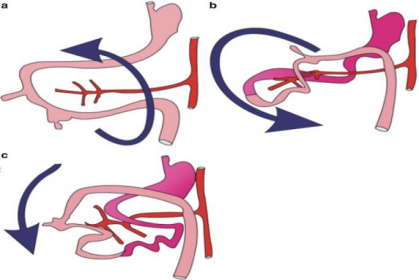 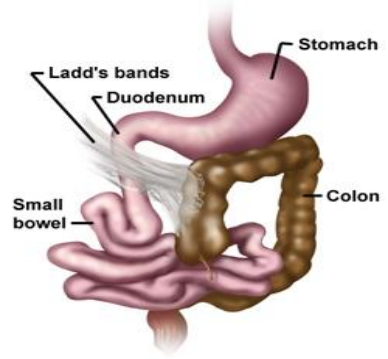 Midgut volvulus: torsion of a malrotated midgut causing mechanical bowel obstruction, mostly in neonates and infants.
Torsion of bowel on its axis
Closed-loop mechanical bowel obstruction → accumulation of gas and feces within the loop → increased intraluminal pressure → impaired capillary perfusion of bowel → bowel strangulation, ischemia, and gangrene.
Torsion of the mesenteric vascular pedicle → occlusion/thrombosis of mesenteric vessels → bowel strangulation, ischemia, and gangrene.
Risk factors
 Intestinal bands/adhesions
Intestinal malrotation: abnormal rotation of the bowel with abnormal fixation of mesentery to the posterior abdominal wall.
Megacolon (Hirschsprung disease, Chagas disease).
Clinical features
Malrotation: mostly asymptomatic. 
Recurrent episodes of abdominal pain and vomiting
Failure to gain weight.
Malabsorption

:Midgut volvulus: 
Bilious vomiting with abdominal distension in a neonate/infant.
Signs of bowel ischemia hematochezia, hematemesis, hypotension, and tachycardia
Features of duodenal obstruction: bilious vomiting without abdominal distension.
Abdominal examination is unreliable in neonates/infants because:
abdominal tenderness/rebound tenderness is difficult to assess in this population.

Commonly associated anomalies: congenital diaphragmatic hernia (~ 100%), congenital heart defects (up to 90%), omphalocele (up to 45%).
Diagnosis
Abdominal X-ray – Reveals any intestinal obstruction.
Barium swallow upper GI test – Examines the small intestine for abnormalities and to check the position of the jejunum. A chalky fluid called barium is swallowed or placed into the stomach through a small nasogastric tube. The barium coats the inside of the stomach and intestine so that they will show up on X-rays.
Barium enema – Examines the large intestine, and uses the same radiographic contrast agent as mentioned above. Barium is given into the rectum as an enema. X-rays can show that the large intestine is not in normal position.
Abdominal ultrasound –Ultrasounds can help doctors evaluate the function of the intestine and monitor the blood flow.
Laboratory studies: complete blood count, electrolyte levels, arterial blood gas analysis
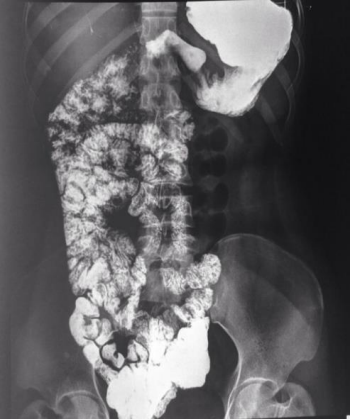 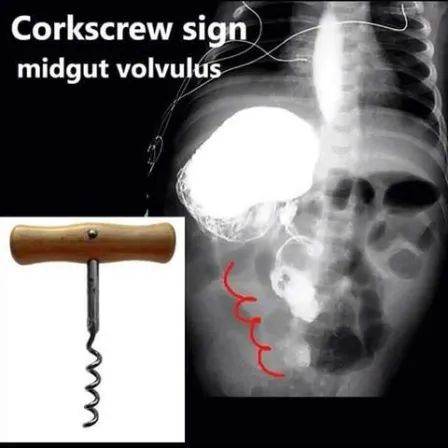 in midgut volvulus, the small intestine 
assumes a corkscrew configuration
Treatment
Midgut volvulus with/without peritonitis
Initial resuscitation: NPO; nasogastric tube insertion; IV fluids; correction of electrolyte imbalance; broad spectrum IV antibiotics 
Emergency surgery (Ladd procedure) The volvulus is reduced/untwisted and the Ladd bands removed.
Gangrenous/necrotic bowel, if present, is resected and either anastomosed or created into a stoma.
Appendix is removed (to prevent future diagnostic/operative difficulties)
Development of postoperative adhesions decreases the chance of recurrent volvulus.
Incidentally detected/asymptomatic intestinal malrotation: elective surgery (Ladd procedure)
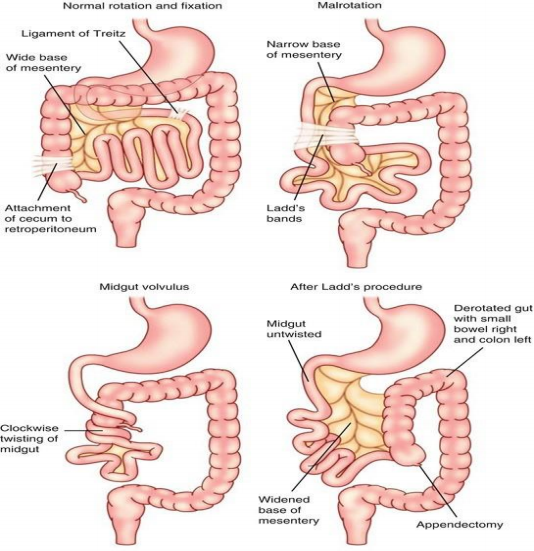 Non Obstructive cause
APPENDICITIS
-Acute appendicitis is the most common surgical emergency in children . 
-Peak incidence between 10-12 years
ETIOLOGY 
1-Obstruction of the lumen is the dominant causal factor in acute appendicitis.
 Fecaliths are the usual cause of appendical obstruction. (appendicolith)
 Less-common causes are – Lymphoid hyperplasia (viral infection) , tumors, fruit seeds, and intestinal parasites. 
2-Non obstructed by direct spread of micro-organisms to the lumen or hematogenous spread ( pneumonia and tonsillitis)
Pathogenesis:
Tradition holds ->that once the appendix becomes obstructed, 
bacteria trapped within the appendicular lumen begin to multiply, and the appendix becomes distended. 
The increased intraluminal pressure obstructs venous drainage, and the appendix becomes congested and ischemic.
 The combination of bacterial infection and ischemia produce inflammation, which progresses to necrosis and gangrene. 
When the appendix becomes gangrenous, it may perforate. 
The progression from obstruction to perforation usually takes place over 72 hours.
Clinically:
The classic history :
Anorexia
vague periumbilical pain, followed by migration of pain to the right lower quadrant (RLQ) 
fever 
vomiting, is observed in fewer than 60% of patients.
 ** All patients with appendicitis have abdominal pain, and many have anorexia; absence of both of these findings should place the diagnosis of appendicitis in question. 
In patients with an appendix in a pelvic location, inflammation of the appendix occasionally results in an irritative stimulation of the rectum. These patients often report diarrhea
Physical Examination
The physical examination findings in children may vary depending on age.
 ❖Typically, maximal tenderness can be found at the McBurney point(1.5-2 inches from ASIS) in the RLQ. Also guarding and tenderness
 A mass may be palpable in the RLQ if the appendix is perforated.
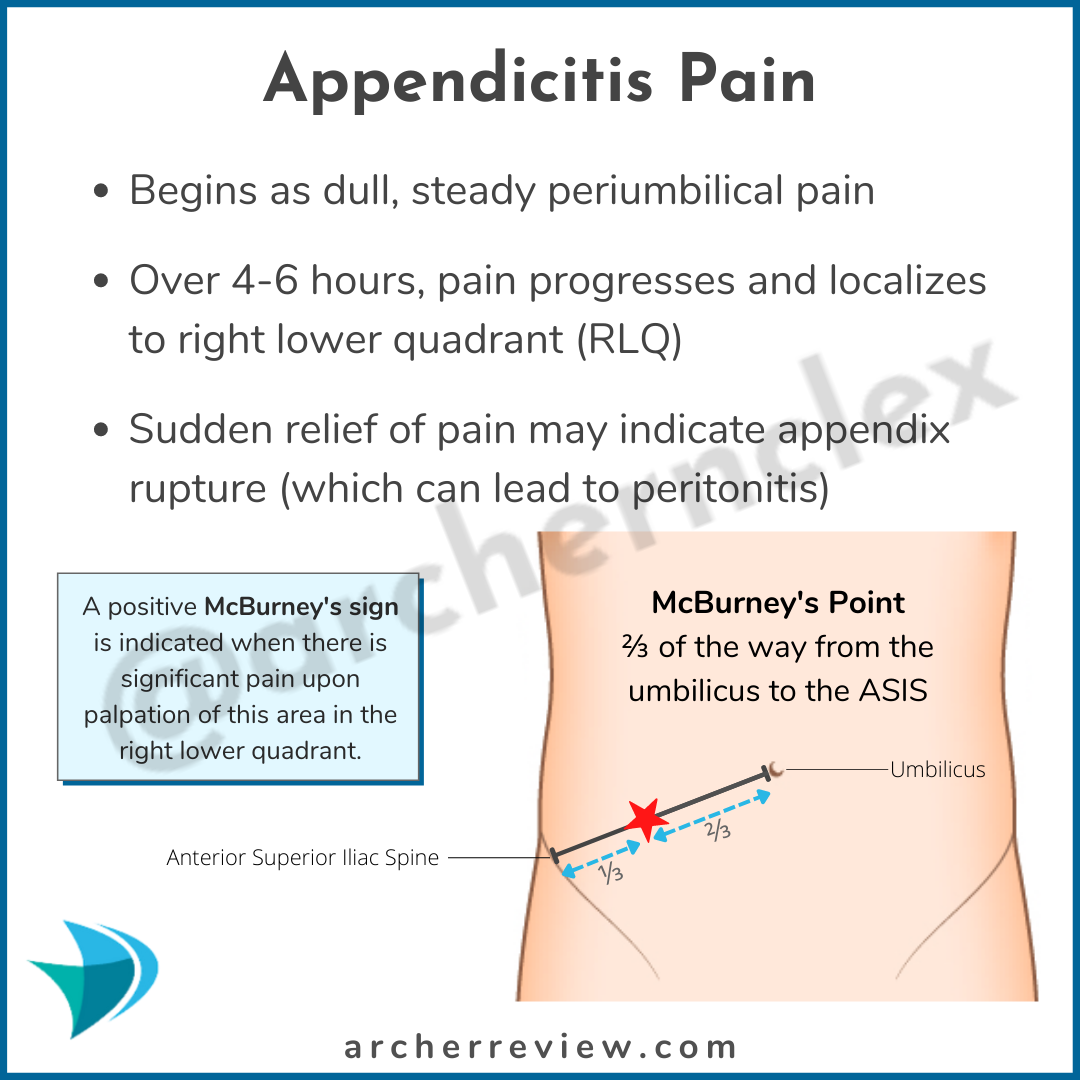 The obturator sign by internally rotating the flexed right thigh. 
A positive response suggests an inflammatory mass overlying the obturator space (pelvic appendicitis).
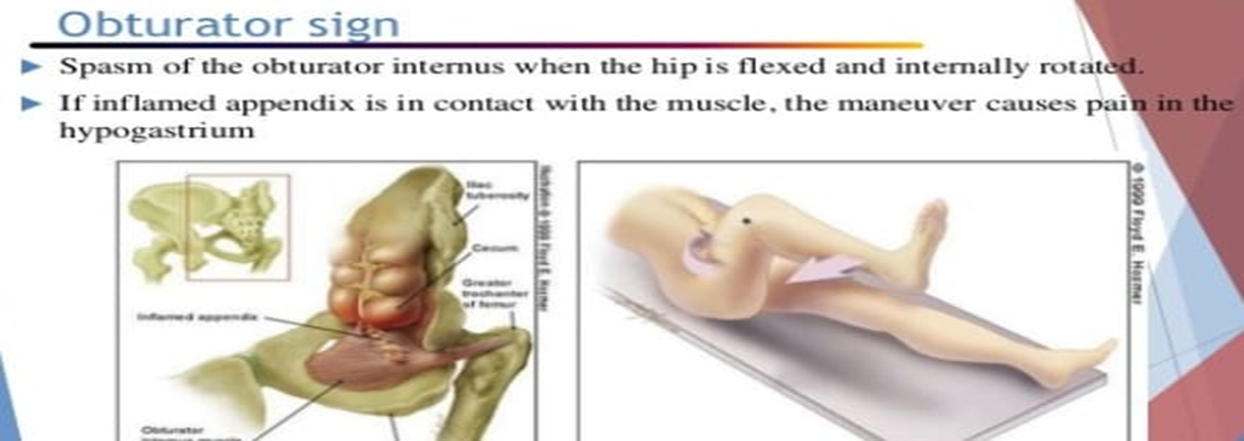 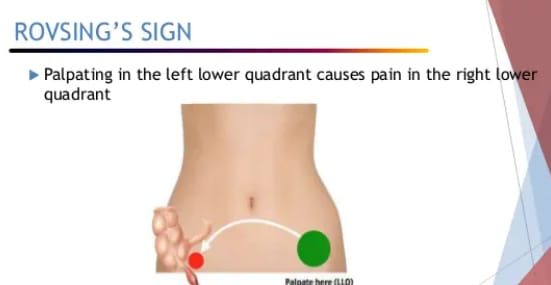 The Rovsing sign (pain in the RLQ in response to left-sided palpation or percussion) strongly suggests peritoneal irritation.
The psoas sign, place the child on the left side and hyperextend the right leg at the hip. A positive response suggests an inflammatory mass overlying the psoas muscle (retrocecal appendicitis).
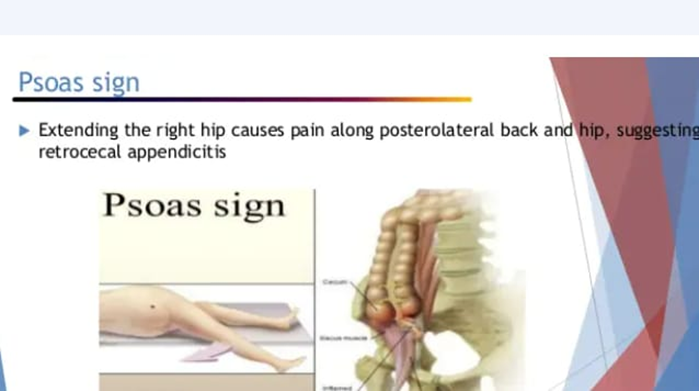 DX :
 Laboratory findings :neutrophil leukocytosis , urinalysis.
Abdominal X RAY: may show abnormal bowel dilatation, fecalith calcification.
 US - A positive finding is a non-compressible tubular structure 6 mm or wider in the RLQ , Additional supportive findings include an free peritoneal fluid, mesenteric thickening, appedicular mass or abscess, appendicular fecolith
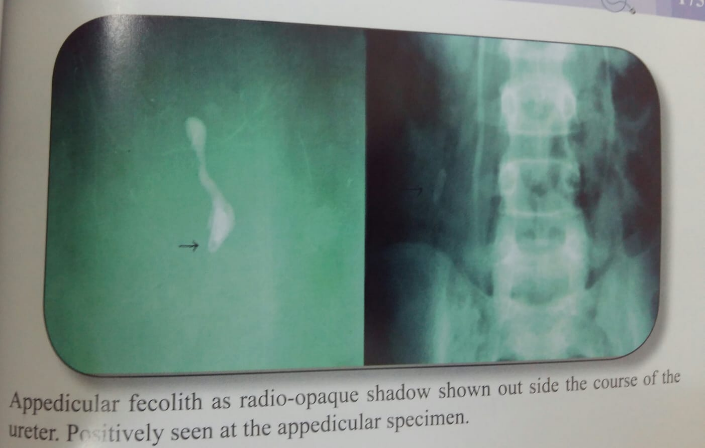 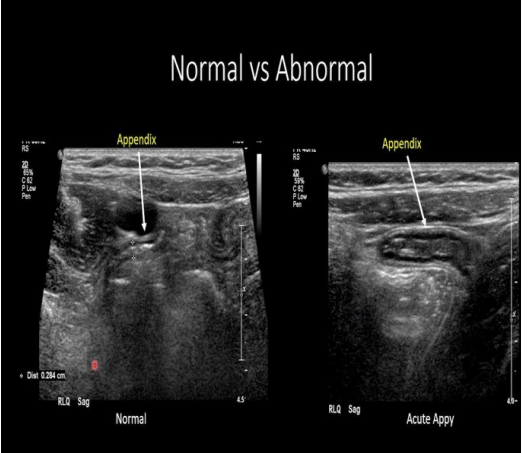 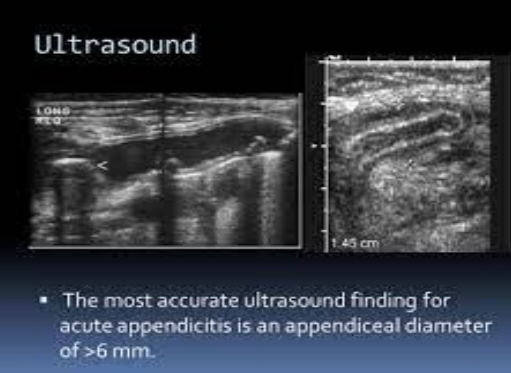 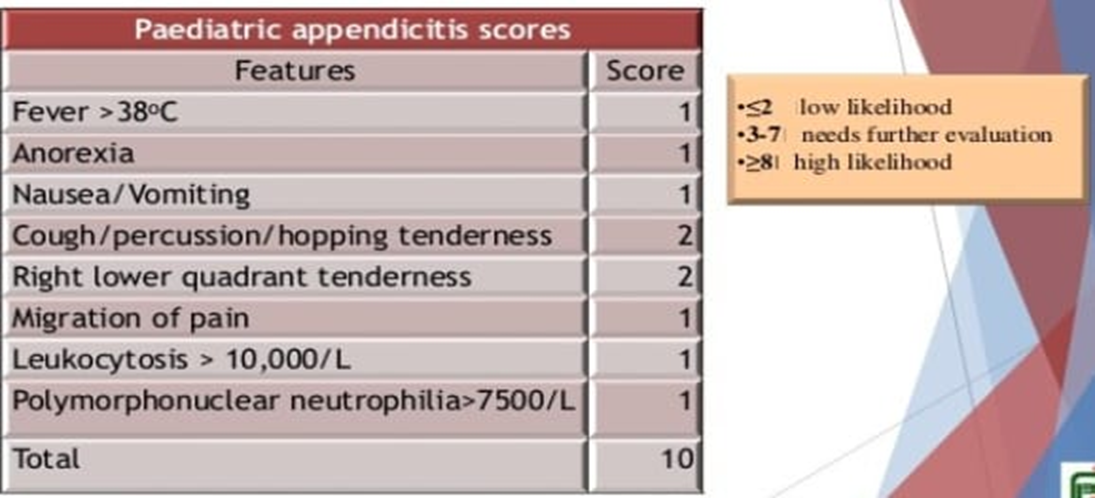 Management
The definitive treatment for appendicitis is appendectomy (open or laproscopy) .
Ensure adequate hydration for patients who present with suspected appendicitis.
Iv antibiotics should be started once the diagnosis is confirmed.
 Antibiotic therapy should be directed against gram-negative and anaerobic organisms such as E-coli and Bacteroides species. 
Perforation or abscess , the approach is conservative (nonoperative) management, with percutaneous drainage if possible and surgery after 8-12 weeks (ie, interval appendectomy).
 ✓ Antibiotic therapy for ruptured appendicitis is continued for a minimum of 7-10 days
Differential diagnosis*
mesenteric lymph adenitis.
Primary peritonitis.
Meckel's diverticulitis. 
Ruptured ovarian cyst in female.
 Torsion of an ovarian cyst or ovary in female. 
Torsion of the omentum.
 Suppurating deep iliac lymph nodes
ACUTE MESENTERIC ADENITIS :
Mesenteric lymphadenitis refers to nonspecific self-limiting inflammation of the mesenteric lymph nodes .
This process may be acute or chronic, depending on the causative agent, and it causes a clinical presentation that is often difficult to differentiate from acute appendicitis particularly in children. 
Clinical presentations include the following: 
 Abdominal pain - Often right lower quadrant (RLQ) but may be more diffuse
  Fever 
 Diarrhea
  Malaise
  Anorexia
  Concomitant or antecedent upper respiratory tract infection 
 Nausea and vomiting (which generally precedes abdominal pain, as compared to the sequence in appendicitis)
 No set of physical findings is pathognomonic , but the following may be found in affected patients:
  Fever (38-38.5°C)
  Right lower quadrant (RLQ) tenderness - Mild, with or without rebound tenderness
  Voluntary guarding rather than abdominal rigidity
Patients with mild, uncomplicated presentations do not require antibiotics, and supportive care generally suffices
Thank You